Droit de vote des personnes étrangères en 2024: qui est concerné·e ?
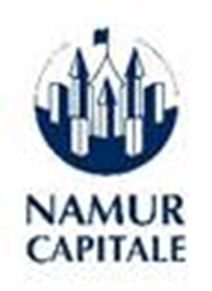 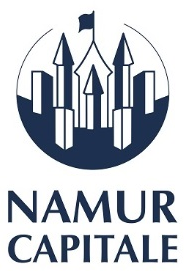 Quels sont les différents types d’élections ?
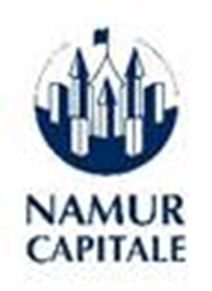 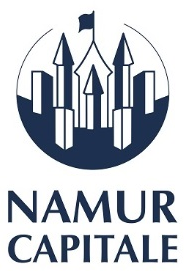 Les élections du 09 juin 2024
Les élections de compétences fédérales


Élections européennes
Élections de la Chambre 
Élections régionales et communautaires
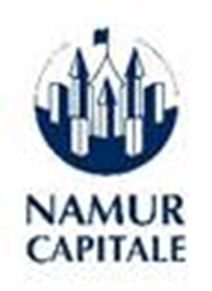 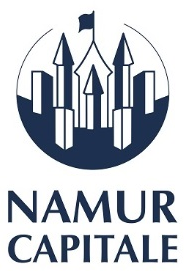 Les élections du 13 octobre 2024
Les élections de compétences régionales



Élections provinciales
Élections communales (élections locales)
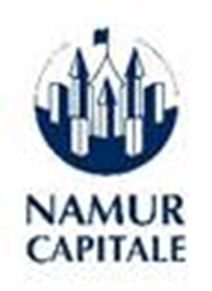 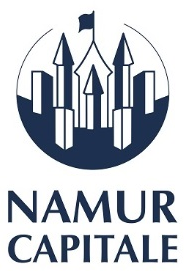 Les élections du 13 octobre 2024
Les élections de compétences régionales




Élections communales (élections locales)
Possibilité pour les ressortissant·e·s étranger·ère·s U.E. et Hors U.E. de s’inscrire
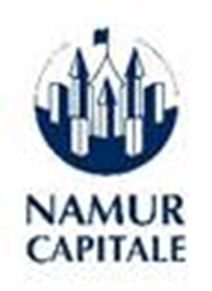 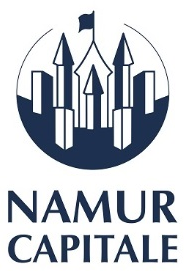 Les élections du 13 octobre 2024
Les élections de compétences régionales




Élections communales (élections locales)
Possibilité pour les ressortissant·e·s étranger·ère·s U.E. et Hors U.E. de s’inscrire
Convocation bleu
Bulletin blanc
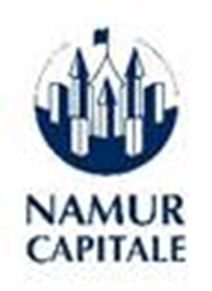 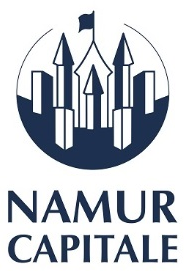 Attention:
Le droit de vote passe par une obligation d’inscription
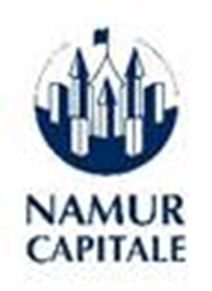 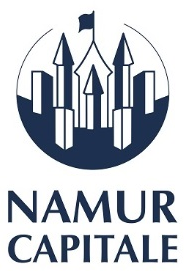 Les élections communales
bonjour
Des ressortissant·e·s étranger·ère·s U.E. et hors U.E.
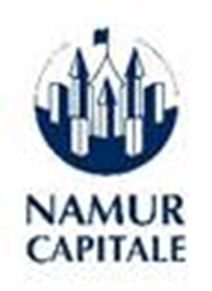 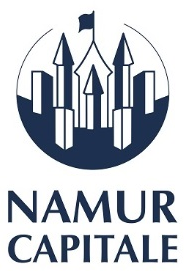 Un peu d’histoireDroit de vote aux élections communales élection la plus proche des citoyen·ne·s
Directive du Conseil de l’Union européenne du 19 décembre 1994 fixant les modalités de l'exercice du droit de vote et d'éligibilité aux élections municipales pour les citoyen·ne·s de l'Union résidant dans un État membre dont ils/elles n'ont pas la nationalité
Appliquée pour la 1e fois  en 2000 pour les ressortissant·e·s d’un pays membre de l’Union européenne.
Les ressortissant·e·s extracommunautaires ont finalement obtenu le droit de vote en Belgique en 2004, pour une première application lors des élections communales de 2006.
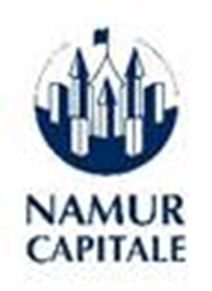 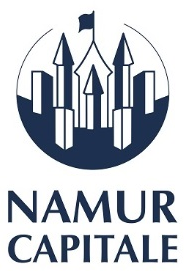 Elections CommunalesRessortissant·e étranger·ère UE Vérification des conditions d’inscription
(1)	Avoir la nationalité d’un des 26 pays de l’union européenne (27 sauf la Belgique) 
	(Allemagne, Autriche, Bulgarie, Chypre, Croatie, Danemark, Espagne, Estonie, 	Finlande, France, Grèce, Hongrie, Irlande, Italie, Lettonie, Lituanie, 	Luxembourg, Malte, Pays-Bas, Pologne, Portugal, République Tchèque, Roumanie, 	Slovaquie, Slovénie, Suède)
(2)	Avoir minimum 18 ans le jour de l’élection
(3)	Être inscrit·e dans les registres de la population d’une commune belge
(4)	Document d’identité : copie
(5)	Pas de déchéance électorale postérieure au 12/10/2024
(6)	Date limite pour la demande d’inscription : 31 juillet 2024 *

* Les électeur·rice·s déjà inscrit·e·s pour ce type de scrutin ne doivent plus refaire la démarche d’inscription sauf en cas de radiation d’office ou rayé pour l’étranger
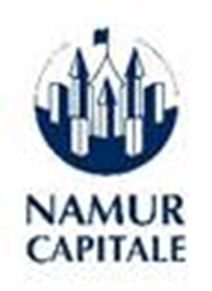 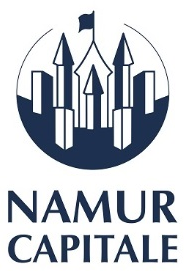 Elections CommunalesRessortissant·e étranger·ère hors UE Vérification des conditions d’inscription
(1)  Avoir la nationalité d’un pays hors UE (pays tiers) 
(2)  Avoir minimum 18 ans le jour de l’élection
(3)	Être inscrit·e dans les registres de la population d’une commune belge
(4)	Document d’identité : copie
(5)	Pas de déchéance électorale postérieure au 12/10/2024
(6)	5 ans de résidence ininterrompue en Belgique couvert par un séjour légal
(7)	Date limite pour la demande d’inscription : 31 juillet 2024 *

* Les électeur·rice·s déjà inscrit·e·s pour ce type de scrutin ne doivent plus refaire la démarche d’inscription sauf en cas de radiation d’office ou rayé pour l’étranger
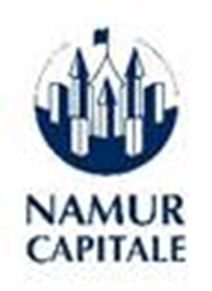 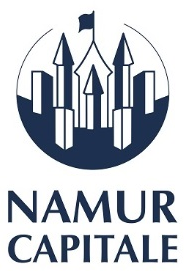 Elections CommunalesRessortissant·e étranger·ère hors UE Vérification des conditions d’inscription
5 ans de résidence ininterrompue en Belgique couvert par un séjour légal
Ne pas avoir été radié d’office dans les 5 ans 	précédents la demande d’inscription

Ne pas avoir été rayé pour l’étranger dans les 5 ans précédents la demande d’inscription

OQT : La délivrance d’un ordre de quitter le territoire (OQT) met fin au séjour du non Belge hors Union européenne. Si par la suite, il est à nouveau admis ou autorisé à séjourner sur le territoire, il n’est pas tenu compte des périodes de séjour antérieures à la délivrance de l’OQT.
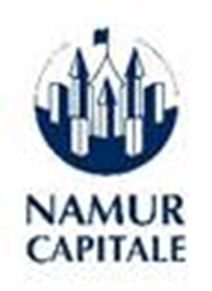 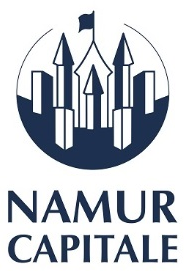 Elections CommunalesRessortissant·e étranger·ère hors UE Vérification des conditions d’inscription
5 ans de séjour légal : Titres ?
- Carte A / SÉJOUR LIMITÉ 
- Carte B / SÉJOUR ILLIMITÉ 
- Carte K / ÉTABLISSEMENT (anciennement Carte C)
- Carte L / RÉSIDENT DE LONGUE DURÉE – UE (anciennement Carte D)
- Carte F / MEMBRE FAMILLE UE ART 10 DIR 2004/38/CE
- Carte F+ / MEMBRE FAMILLE UE ART 20 DIR 2004/38/CE
- Carte H / CARTE BLEUE EUROPÉENNE
- Carte I / ICT
- Carte J / MOBILE ICT
- Carte M / ARTICLE 50 TEU
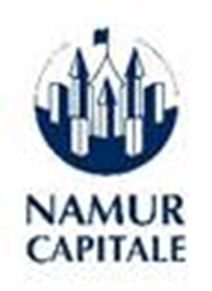 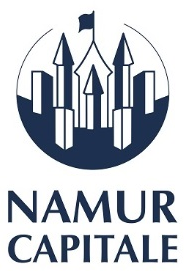 Elections CommunalesRessortissant·e étranger·ère hors UE Vérification des conditions d’inscription
5 ans de séjour légal :  Documents ?

- Annexe 15 (sauf celles délivrées à des étrangers ayant la qualité de 	travailleurs frontaliers)
- Annexe 19 Ter (seulement si l’annexe 19ter a ensuite mené à la délivrance d’une carte F)
- Annexe 49 : attestation délivrée aux étrangers venant en Belgique pour y travailler après qu’ils ont obtenu une décision positive et en attendant leur carte A, H, I ou J. Elle est aussi délivrée dans le cadre d’un renouvellement de ces séjours
- Annexe 51 : document provisoire de séjour délivré si le ressortissant d’un pays tiers n’est plus autorisé au travail par l’autorité régionale compétente et lorsque la durée de validité de sa carte A arrivé à échéance durant le délai de 90 jours dont dispose l’intéressé pour trouver un autre emploi.
- Annexe 56 : attestation délivrée dans l’attente d’une décision aux étrangers ayant déposé une demande en tant que bénéficiaires de l’accord de retrait (cf. Brexit). Leur séjour est couvert par ce document dans l’attente d’une décision et leur carte (M).
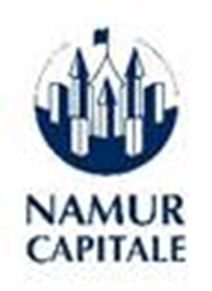 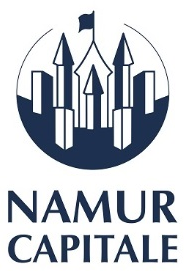 Elections CommunalesRessortissant·e étranger·ère hors UE Vérification des conditions d’inscription
5 ans de séjour légal :  A.I.ou Annexe 35 ?

Attestation d’immatriculation (carte orange) est un document de séjour couvrant le séjour sur le territoire du Royaume d’un non Belge hors Union européenne dans l’attente d’une décision définitive de la part du Ministre ou de son délégué (l’Office des Etrangers) sur sa demande de séjour. Un non Belge hors Union européenne n’en est pas pour autant admis ou autorisé au séjour.
Annexe 35 : L’annexe 35 est un « document spécial de séjour » qui peut être délivré aussi longtemps qu’une procédure de recours est en cours auprès du Conseil du Contentieux des Etrangers.
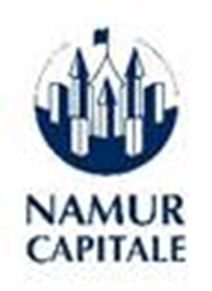 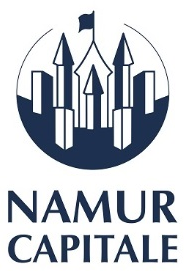 Quelques chiffres pour la Ville de Namur
Nombre d’inscrit·e·s pour les élections européennes 
1994 : 			69 inscrit·e·s 
1999 : 			262 inscrit·e·s 
2004 : 			224 inscrit·e·s 
2009 : 			160 inscrit·e·s 
2014 :			136 inscrit·e·s 
2019 : 			47 inscrit·e·s 
Nombre d’inscrits pour les élections communales (locales)
Ressortissant·e·s de l’Union européenne :
2000 : 			538 inscrit·e·s 
2006 : 			211 inscrit·e·s 
2012 : 			194 inscrit·e·s 
2018 : 			131 inscrit·e·s  
Ressortissant·e·s extracommunautaires (hors union européennes) (pays Tiers)
2006 : 			105 inscrit·e·s 
2012 : 			235 inscrit·e·s 
2018 :			187 inscrit·e·s
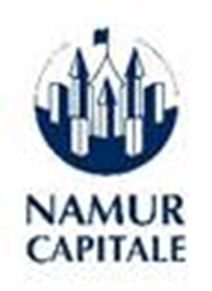 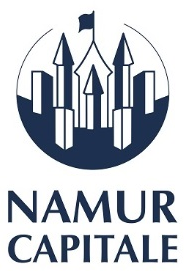 Informations pratiques:
Sites Internet:

Elections du 13 octobre 2024
electionslocales.wallonie.be (formulaire d’inscription et autres infos)
www.inscription.elections.fgov.be
Site Internet de la Ville de Namur: www.namur.be (infos générales sur les élections)
Séjour légal
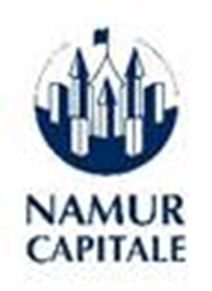 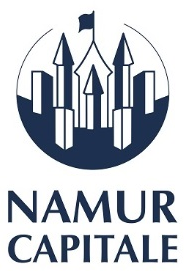